PROPOSITION DE CONCEPTION DE L'APPLICATION LOGICIELLEABS-SMS
PAR 
ABS SOLUTIONS INC.
ABS-SMS
ABS-SMS est un système de gestion scolaire ou encore un outil de gestion, de suivi, d'entretien, de planification et d'organisation de toutes les opérations et autres activités scolaires et académiques à partir d'un ordinateur ou un téléphone portable.
Il s'agit d'une application logicielle de pointe qui a été conçue pour répondre aux besoins de développement technologique et de connectivité en pleine mutation au 21ème siècle.
La conception du système ABS-SMS permet une  interactivité entre l'administration scolaire, le personnel, les élèves et les parents.
OBJECTIFS
Améliorer la qualité de l'éducation.
Améliorer le rendement scolaire.
Améliorer la qualité de la santé.
Faire face aux problèmes de criminalité dans les établissements scolaires.
Faire acquérir les bonnes habitudes et les meilleures pratiques.
Garantir un meilleur avenir aux futurs dirigeants.
PLAN
Activités académiques générales

Causes principales

Description du programme

Cible principale

Acteurs clés

Mise en œuvre et fonctionnement
ACTIVITES SCOLAIRES
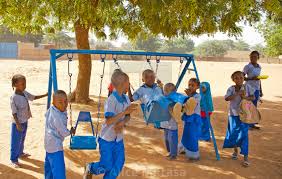 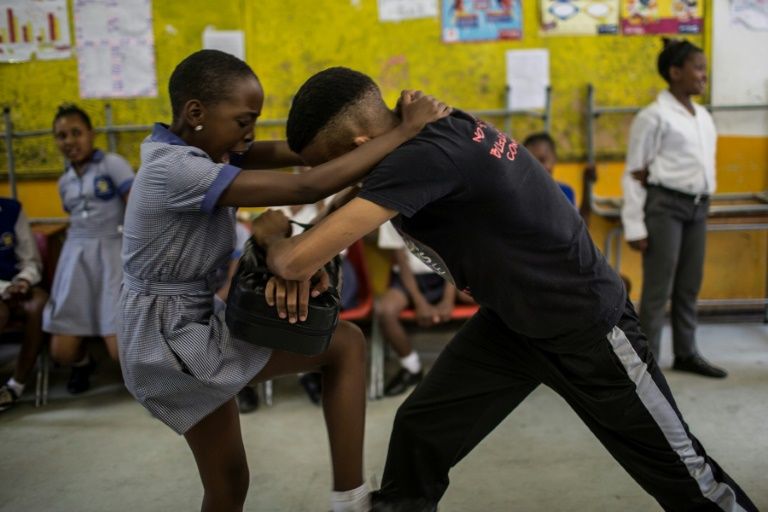 CONTEXTE SCOLAIRE / ACTIVITES

Apprenant.
Enseignant.
Administration.
Frais de scolarité.
Salle de classe.  
Programme d'études.
Evaluation (examen, test, présence et participation).
Suivi
Autre.
ENONCE DU PROBLEME / CAUSE PRINCIPALE
Notre société fait actuellement face à des taux élevés de criminalité qui sont en partie imputables aux mauvaises habitudes acquises à l'école par de nombreux jeunes apprenants. Il s'agit entre autres : 

des mauvais rendements scolaires
de la fraude aux examens et évaluations
de l'absentéisme
de la consommation de drogues illicites
de la violence (intimidation, bagarres, agressions à l'arme blanche, activités de gangs).
des abus sexuels
des mauvais comportements en général
Etc.
Ces habitudes se fondent dès l'école primaire;

Souvent, les élèves commencent à manquer des cours soit pour passer du temps avec des amis ou d'aller à des endroits inconnus ou simplement pour rester à la maison. Lorsque ces comportements sont négligés sous prétexte que «ce sont des enfants» et que ni l'administration scolaire, ni les enseignants ou encore moins les parents et/ou tuteurs ne sont informés en conséquence, le résultat est que ces jeunes finissent par développer une personnalité qui aura un impact négatif sur leurs rendements scolaires.

De plus, et en raison de la pression de leur camarades, certains apprenants se mettent à adopter des comportements déviants (abus sexuels, lesbianisme, homosexualité, etc.), qui peuvent contribuer de manière considérable au taux de mauvaises pratiques non seulement en milieu scolaire mais dans la société en général.
Au vu de ce qui précède, force est de constater que si les informations sur les activités de l'apprenant à l'école sont constamment partagées entre l'administration, le personnel et les parents / tuteurs, il serait difficile, voire impossible, que les mauvais comportements perdurent car l'apprenant sera conscient qu'il / elle est étroitement surveillé.
C'est à ce niveau que le programme ABS-SMS trouve tout son sens.
Description du programme
Le but du programme est de concevoir un site Web ou plateforme unique dans lequel chaque activité de l'apprenant est suivie dès son arrivée à l'école jusqu'à son retour à la maison.

 La plateforme assure également la traçabilité des présences et absences de l'élève et transmet cette information par message ou autre média aux parents et tuteurs. 

En plus, le système permet un suivi quotidien du rendement scolaire et de participation de l'élève, donnant ainsi la possibilité aux parents d'être informés et de suivre leur enfant, nul n'étant besoin de préciser que la réussite scolaire passe forcément par l’engagement des enseignants et des parents.
Le système génère également une identification unique pour chaque élève dont le profil être accessible à la fois à l'administration de l'école et aux parents leur permettant ainsi d'avoir des informations actuelles telles que le statut, les frais de scolarité, les notes, les absences, la classe, les enseignants, etc.
L'un des atouts de la plateforme ABS-SMS est qu'elle est personnalisée de sorte à être facile à utiliser et efficace en temps. Ainsi, toutes les informations peuvent être documentées et consultées dans un laps de temps très court. Compte tenu du fait que cela peut constituer un fardeau supplémentaire au programme de l'enseignant, cet outil rationalise l'ensemble du processus; de l'administration au programme d'études, en passant par l'évaluation, le suivi et le feedback.

Toujours au chapitre des avantages, le système ABS-SMS permet de documenter des éléments tels que:
le calendrier scolaire(reprise et clôture, vacances et autres dates d'événements importants).
les résultats des évaluations et examens des apprenants.
la santé et/ou l'hygiène des élèves.
le bulletin scolaire.
les remarques ou préoccupations des parents et/ou tuteurs.
la triptyque santé-hygiène-salubrité
Suite à la récente pandémie du Covid-19, il ne fait aucun doute que l'être humain est désormais  appelé  à améliorer ses habitudes sur le plan de l’hygiène personnelle afin de maintenir un environnement propre et propice à la santé. L'inclusion de cet aspect de santé-hygiène-salubrité dans notre programme est d'autant plus nécessaire vu que les établissements scolaires et les élèves sont exposés aux problèmes y relatifs. Tous les problèmes de santé devraient faire l'objet de documentation et de communication.
Le système ABS-SMS fournit un rapport sur la santé des élèves conformément aux normes de l’établissement et de l’OMS.
Cible principale
Ce programme a pour cible les élèves de la maternelle, du primaire et du secondaire. 

Nous avons la ferme conviction que si le programme est bien mis en œuvre dans la vie scolaire des élèves de la tranche d'âge susmentionnée, ces derniers auront acquis une solide base de formation et de culture préalablement à leur accession au niveau secondaire où des défis encore plus importants les attendent.

Bref, le but recherché par le programme est la réduction des taux d'égarement des enfants des niveaux pré-secondaire et supérieur. Lorsque les élèves sont étroitement suivis dès l’école primaire par les parents et les enseignants, ils ont non seulement un meilleur rendement mais acquièrent en même temps de bonnes habitudes respectueuses de l’environnement.

Ce programme assure un feedback et des suggestions, toutes choses susceptibles de faciliter le processus d'enseignement-apprentissage et d'aider les élèves dans leurs devoirs, dans la discipline, la correction des épreuves, les progrès enregistrés, etc.
Les acteurs clés
Les acteurs clés du programme sont les suivants :
l'administration scolaire
les enseignants
les parents
le personnel ABS
Mise en œuvre et fonctionnement
Pour la mise en œuvre, ABS Solutions, Inc. s'occupe des aspects nécessaires tels que l'intégration, la migration et l'installation pour le projet, y compris la formation du personnel (une fois) sans frais supplémentaires pour l'école. 
Le personnel ABS-SMS reste disponible tout au long de l'année scolaire pour permettre aux utilisateurs de manier le programme et évaluer la valeur ajoutée à la qualité de l'éducation.
Il revient au client (l'école) de déterminer si le coût sera supporté par les élèves ou non car Abs solutions n'a pas de contact direct avec les parents ou élèves relatif au coût du produit.
Conclusion
Comme mentionné plus haut, l'atout majeur de la plateforme ABS-SMS est qu'elle est personnalisée de sorte à être facile à utiliser et efficace en temps. Ainsi, toutes les informations peuvent être documentées et consultées dans un laps de temps très court. Compte tenu du fait que cela peut constituer un fardeau supplémentaire au programme de l'enseignant, cet outil rationalise l'ensemble du processus; de l'administration au programme d'études, en passant par l'évaluation, le suivi et le feedback.
De plus, le programme vise l'atteinte des objectifs suivants :  amélioration de la qualité de l’éducation, acquisition de bonnes habitudes, contrôle de la vague de criminalité, amélioration la qualité de la santé et formation des dirigeants futurs.
Contact
Siège : Massachusetts USA.
Agence : Cameroun 
E: contact@abssolutions101.net
P:  USA (001) 508-688-5599
P: CMR (237) 75-332-723
Site Web: www.abs-sms.net
Lien de la société : www.abssolutions101.net
Merci
Merci de votre bienveillante attention.  Nous attendons avec impatience de pouvoir travailler avec vous.

ABS Solutions Inc
Adieu les inquiétudes.